How np≥10 Becameno problemFor My Classes!
AP STATISTICS BEST PRATICES NIGHT, 2016
BOB LOCHEL, HATBORO-HORSHAM HIGH SCHOOL, PA
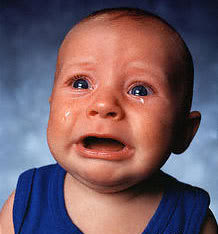 WORKING 24/7/365 TO RID OF THE WORLD OF “BALD” ANSWERS!
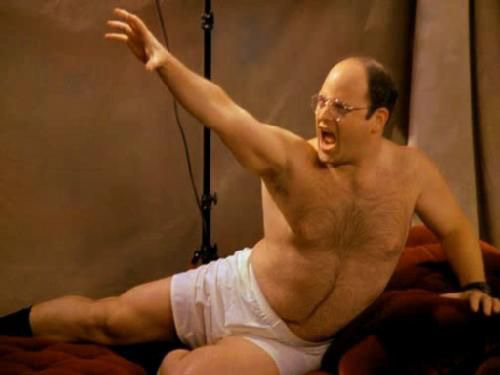 THE IMPOSSIBLE DREAM? RID THE AP STATS WORLD OF “NAKED” CONDITIONS!
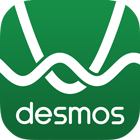 END OF BINOMIAL UNIT…DESMOS TO THE RESCUE!
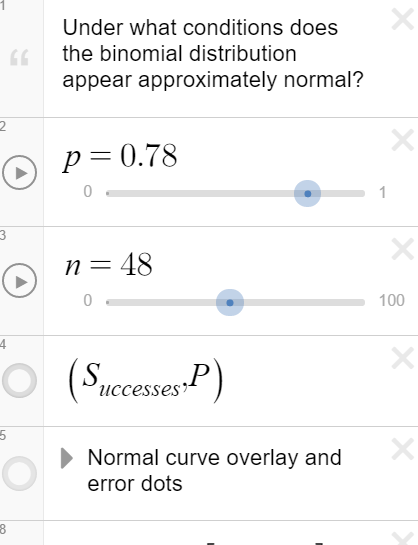 LET’S CROWDSOURCE THIS PUPPY!
Name 2 n,p pairs which lead to an approximately normal shape.
Name 2 n,p pairs which lead to a shape which is clearly NOT approximately normal.
Name 2 n,p pairs which seem to be on the cusp of normality.
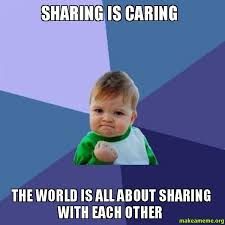 JOLLY RANCHERS + TEENAGERS =DATA ENTRY SPECIALISTS
What do we notice? What do we wonder?
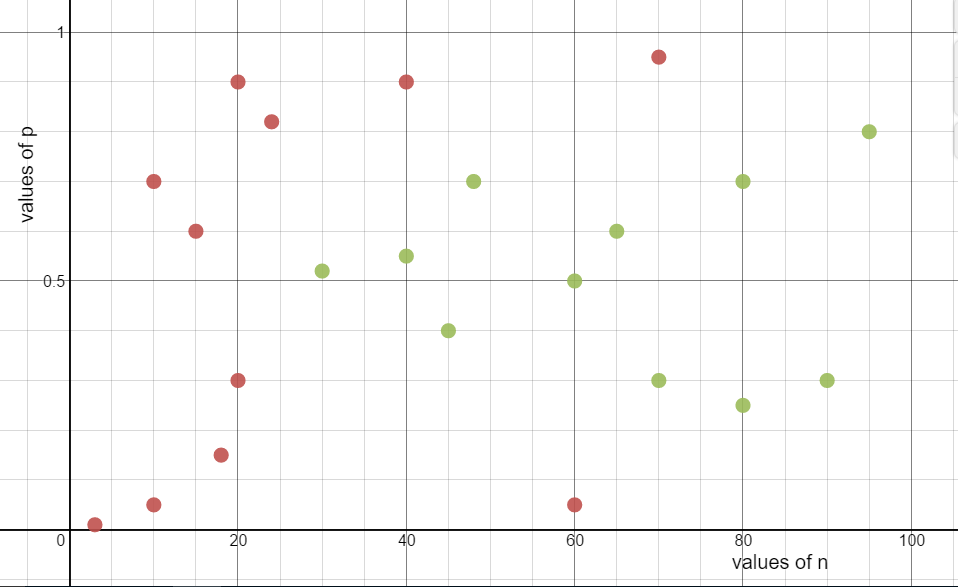 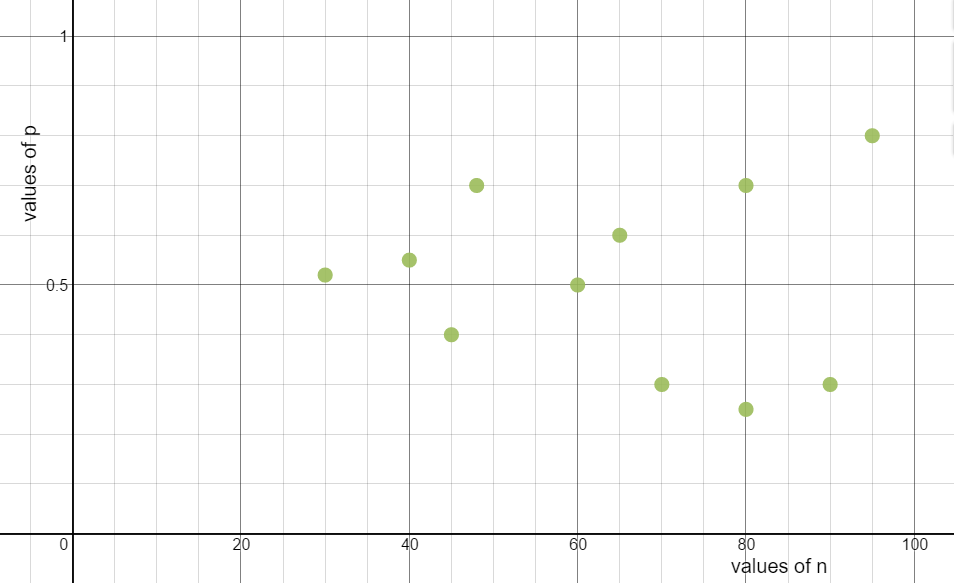 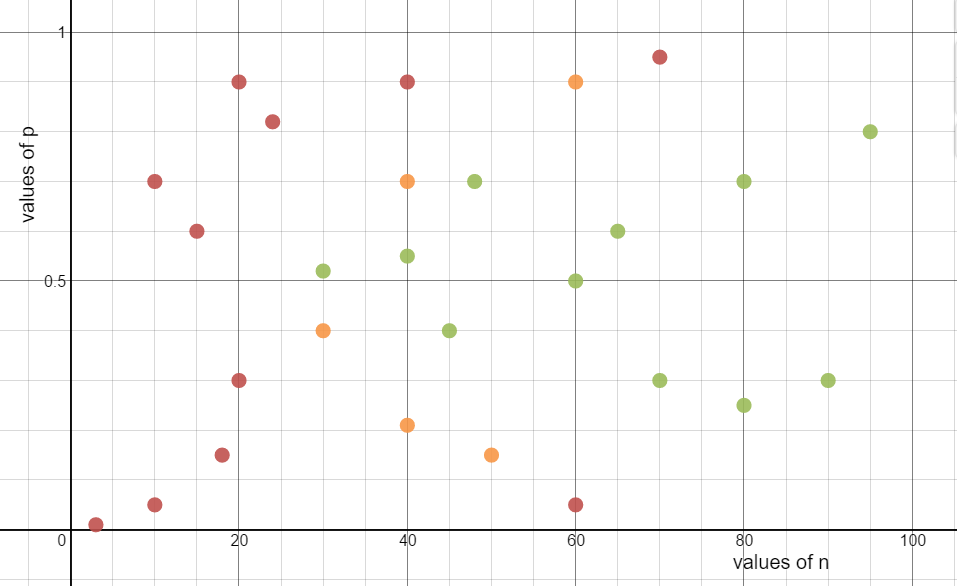 WILL THEY MAKE THE CONNECTION?
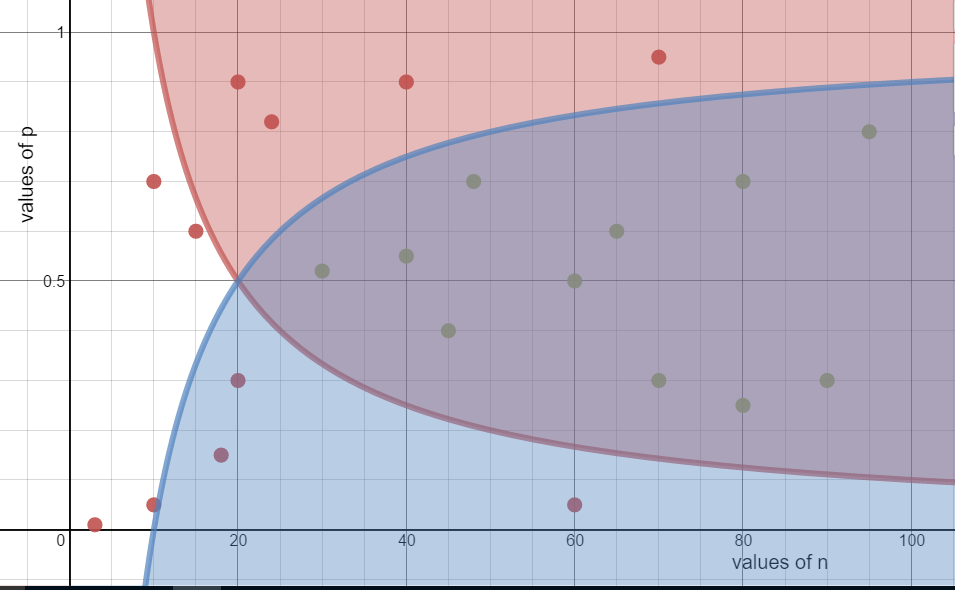 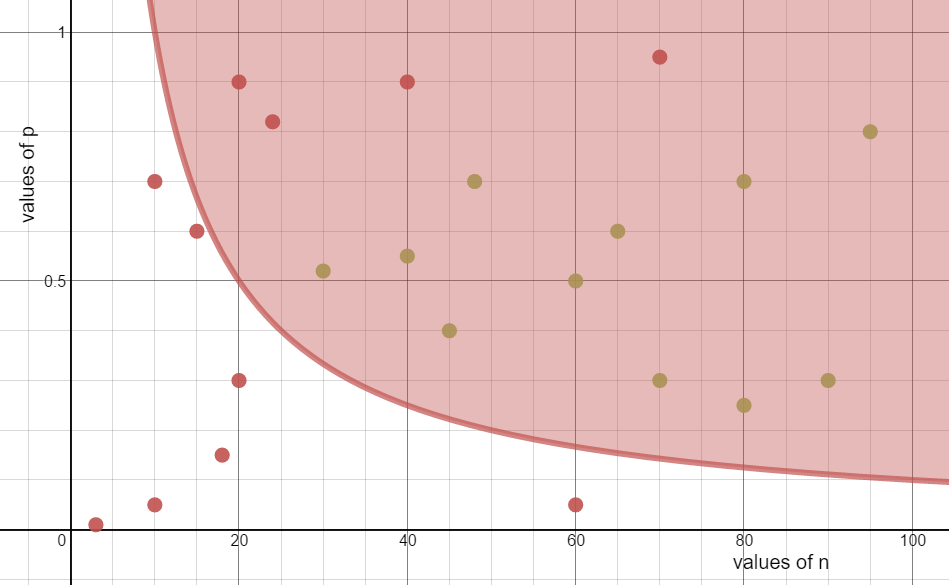 np>10!!!!
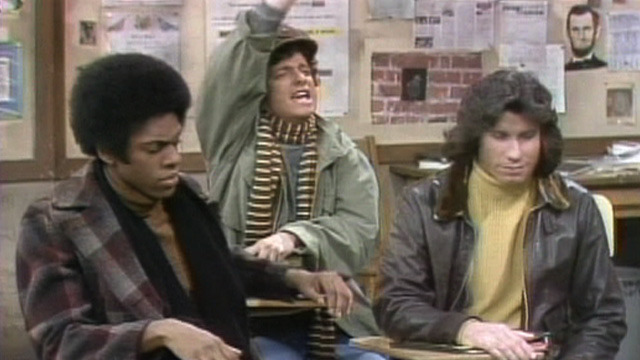 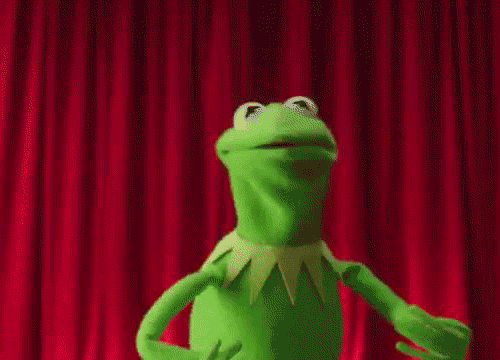 MORE DESMOS STATS AWESOMENESS!
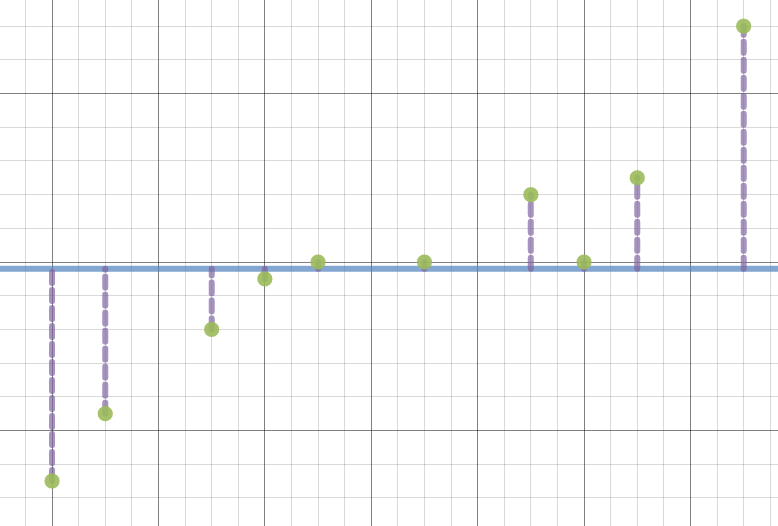 That pesky r-squared thing
The mean-mean point
Mathcoachblog.com
Meet me in the social lounge later for Des-chat!
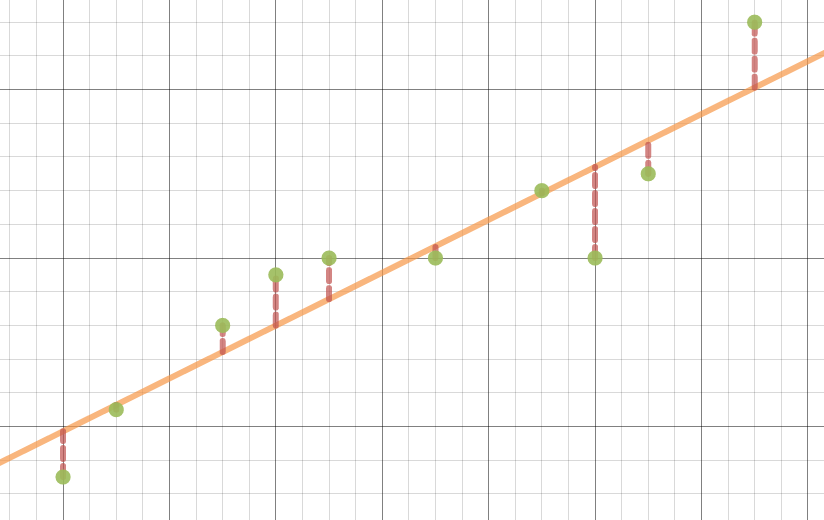